Эдвард Торндайк
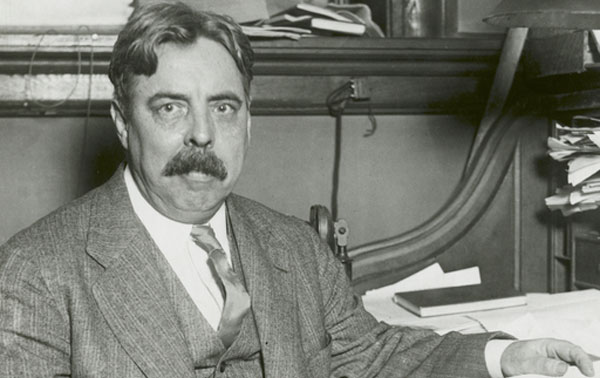 Он впервые стал изучать решение животными задач в лабораторных условиях. Работы Торндайка привели его к теории научения методом проб и ошибок и к закону эффекта, на котором основана эта теория.
Научение — процесс и результат приобретения индивидуального опыта.
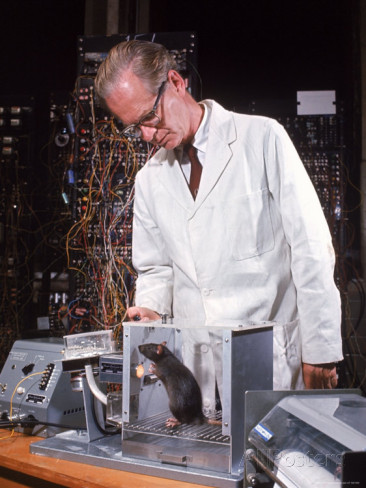 КАТЕГОРИИ НАУЧЕНИЯ
1) реактивное поведение, 
2) оперантное поведение,  
3) когнитивное научение.
РЕАКТИВНОЕ ПОВЕДЕНИЕ
импринтинг (мгновенное функционирование какой-либо формы поведения в результате её прямого включения под влиянием стимула, закодированного в генетической программе созревания и работы данной формы поведения)  и условные рефлексы.
Оперантное поведение представляет собой действия, для выработки которых необходимо активное экспериментирование организма с окружающей средой, в результате чего устанавливаются связи между различными ситуациями.
1. Метод проб и ошибок. 2. метод формирования реакций
3. Метод наблюдения
Метод формирования реакций